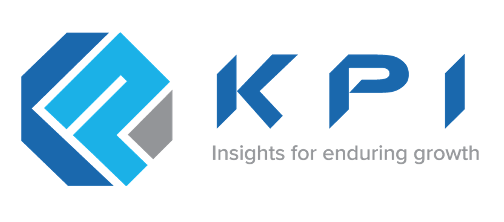 Tax Technology
1
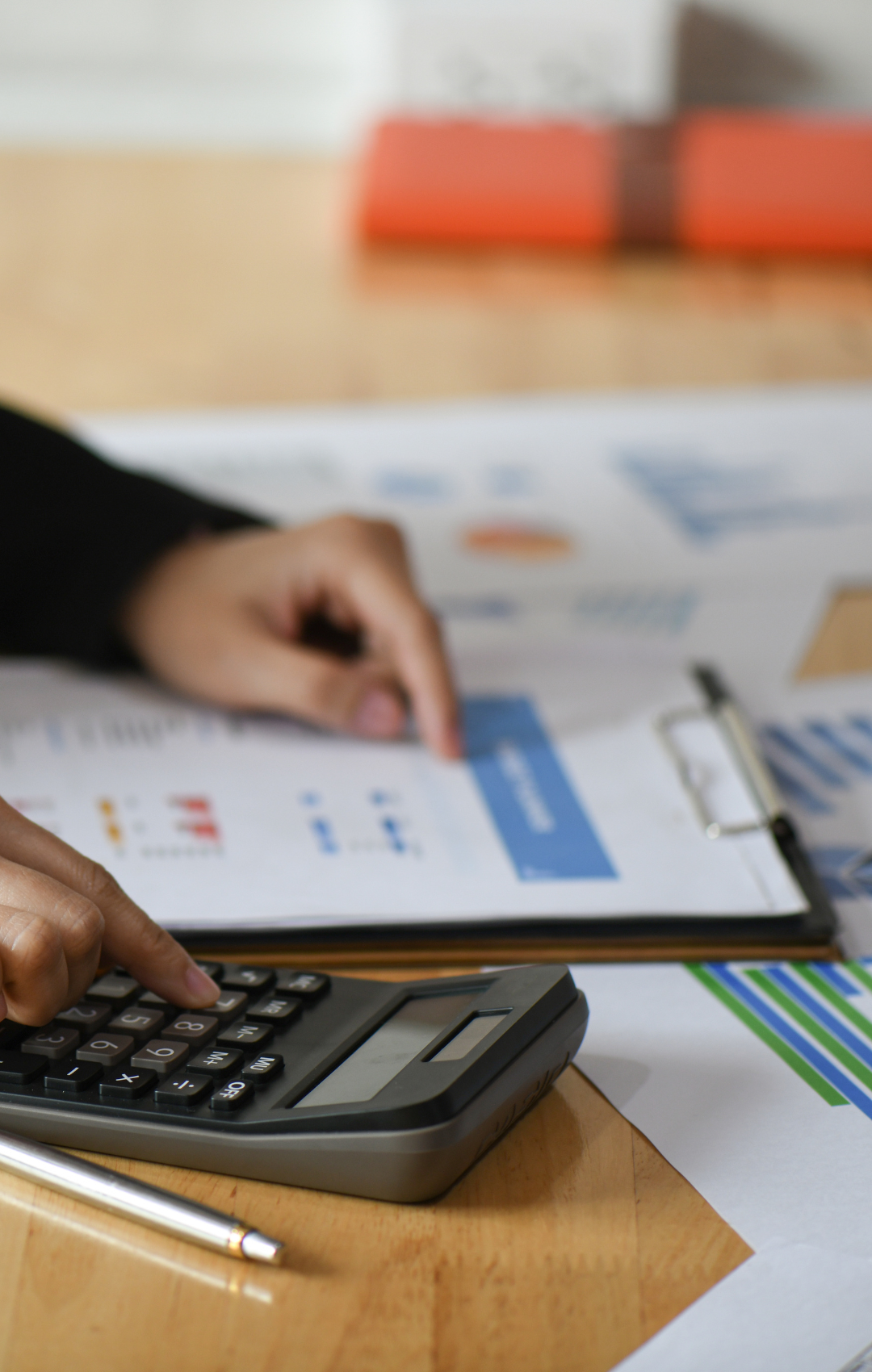 What will be covered in this session?
Practical aspects of
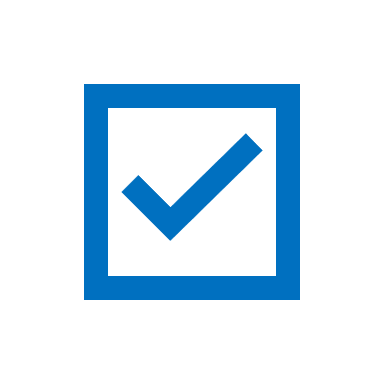 Comparison of Tax software for
Direct Tax vs Indirect Tax
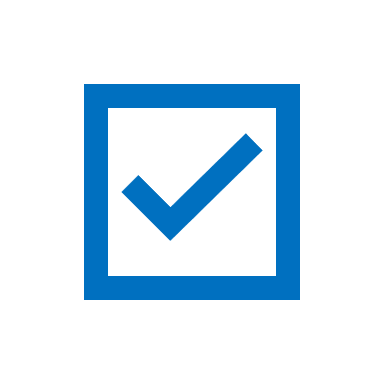 System changes & redesign
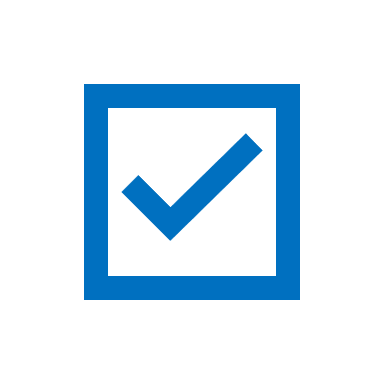 2 practical examples for UAE CT
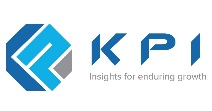 2
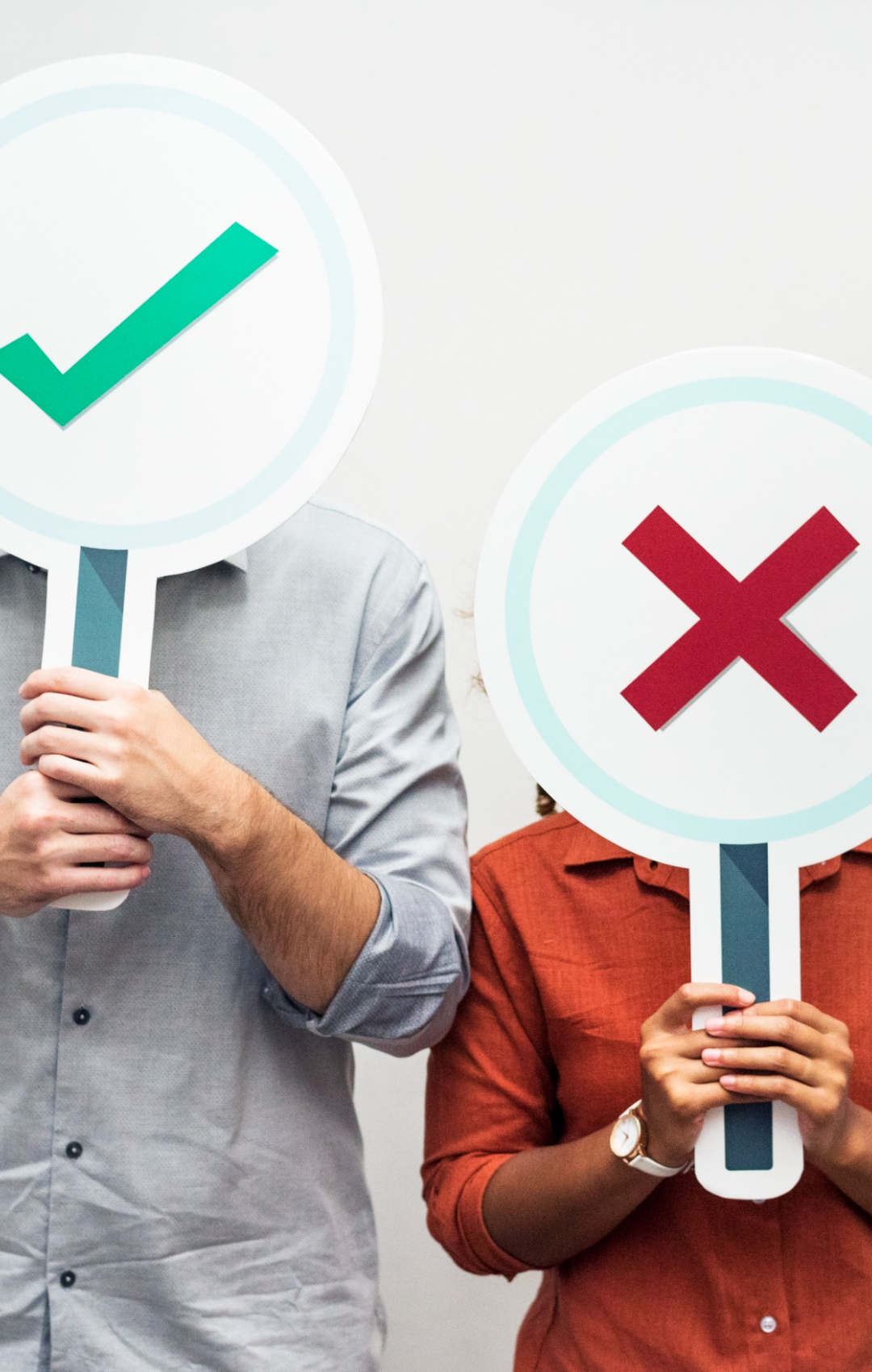 What will NOT be covered in
this session?
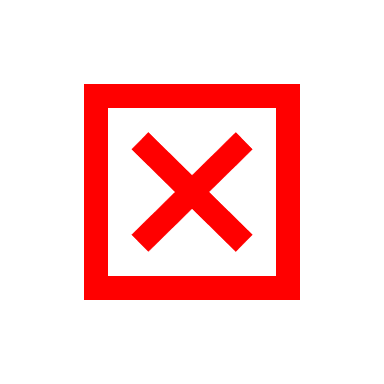 Requirements relating to Transfer Pricing
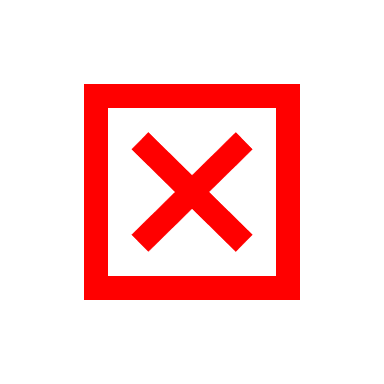 Technology, platform requirements etc
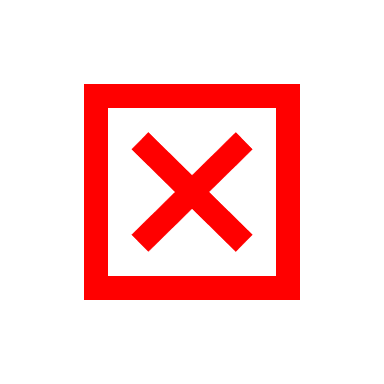 Promotions or Endorsements
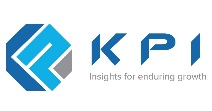 3
Comparison of VAT software vs CT software
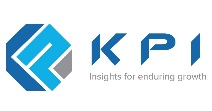 4
Comparison of VAT software vs CT software
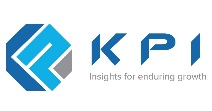 5
Comparison of VAT software vs CT software
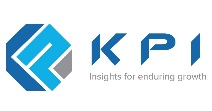 6
CT Calculations
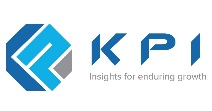 7
Comparison of VAT software vs CT software
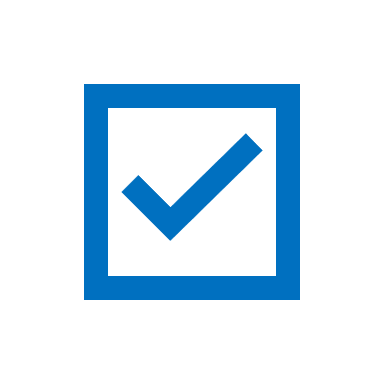 No separate requirements
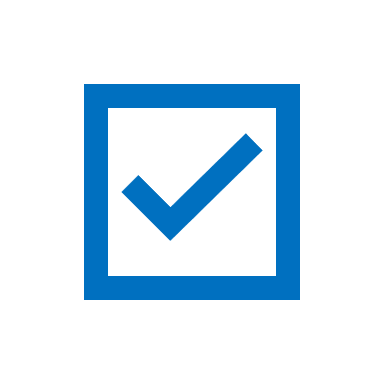 Very minimal changes except for certain items which are disallowed
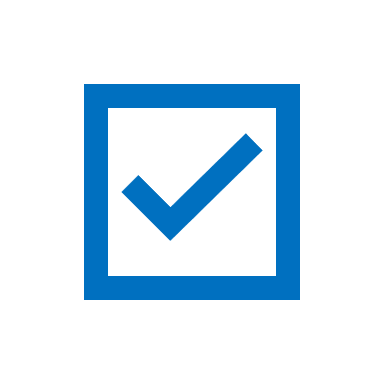 Withholding tax process
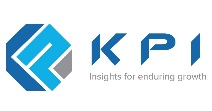 8
Comparison of VAT software vs CT software
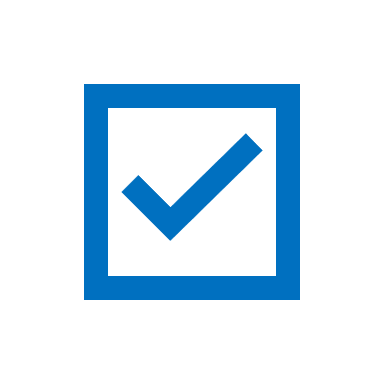 No or minimum changes
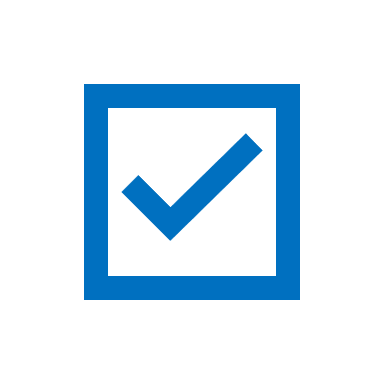 Except for segment reporting from General Ledger
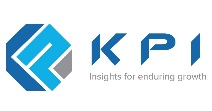 9
Comparison of VAT software vs CT software
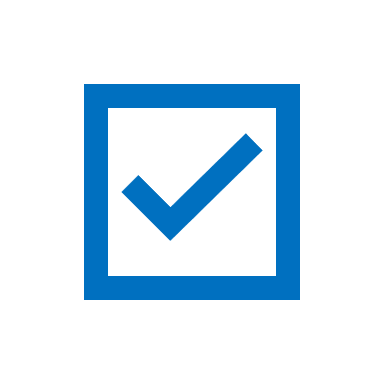 No or minimum changes
Except for Free Zones
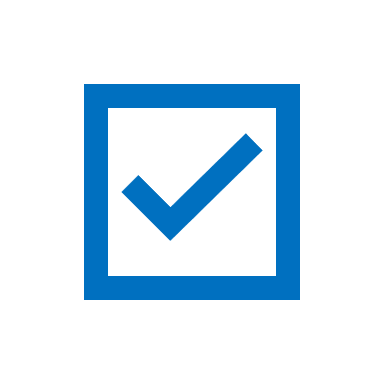 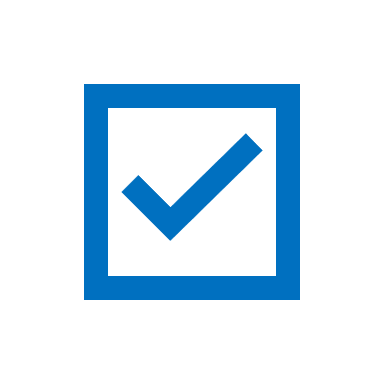 Qualifying income
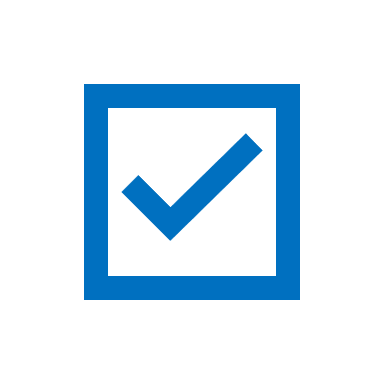 Data comes from Reports
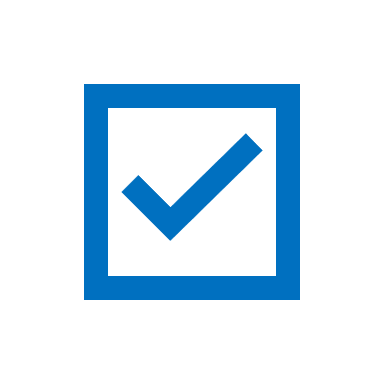 Yearly
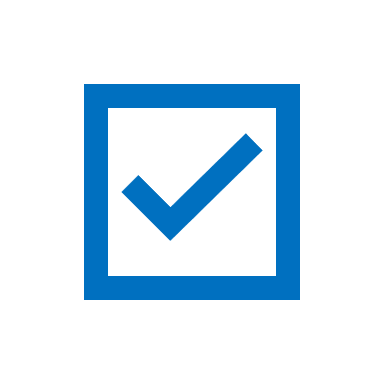 Annual Profit + -
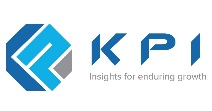 10
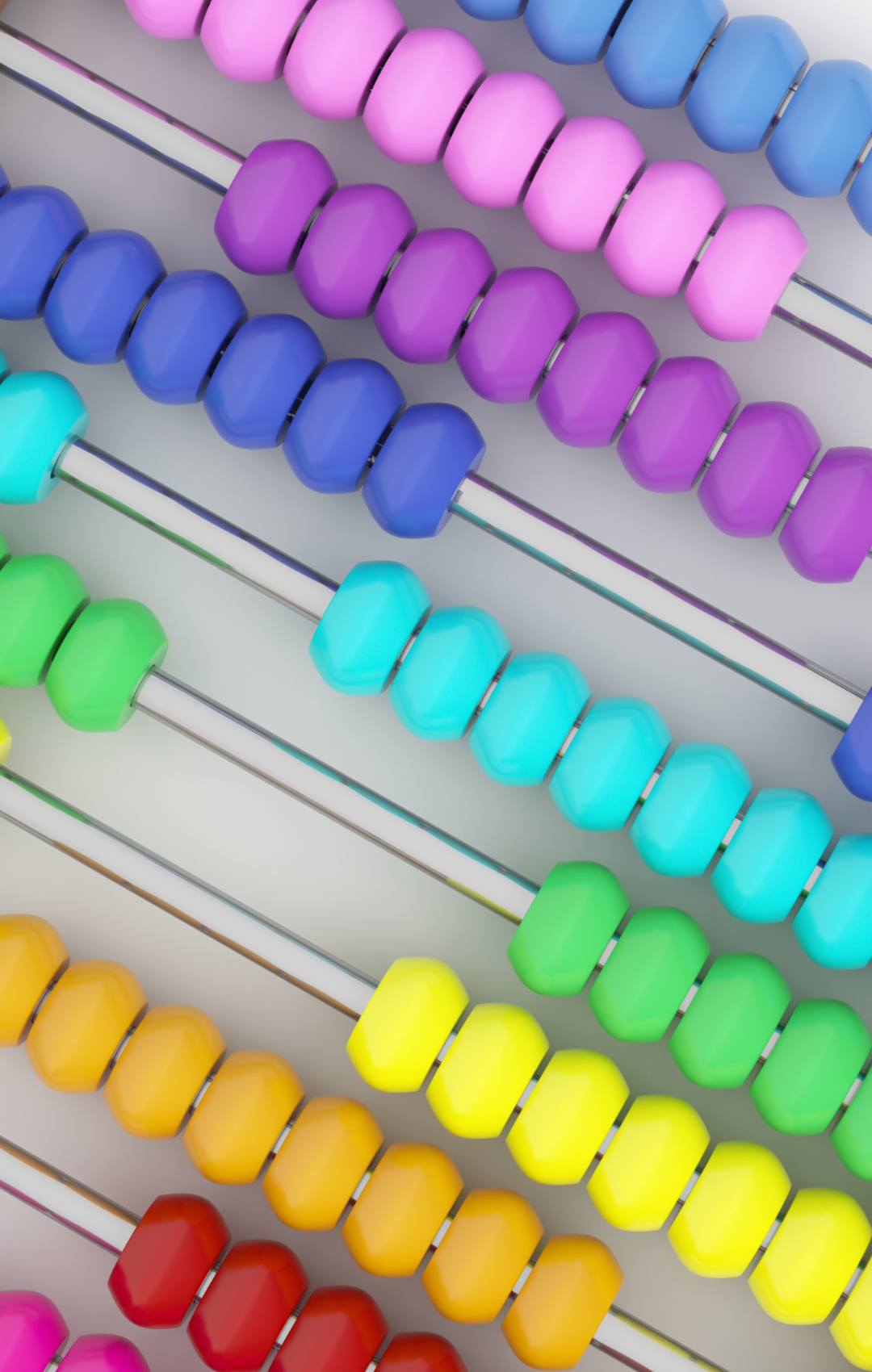 How these Additions and deductions
Items will be obtained?
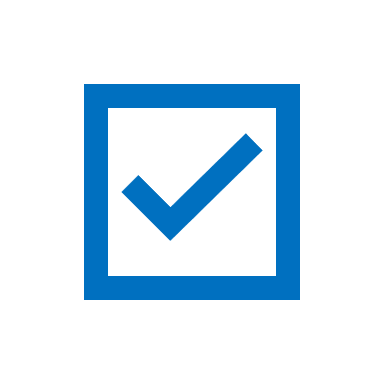 Restructure the Chart of account
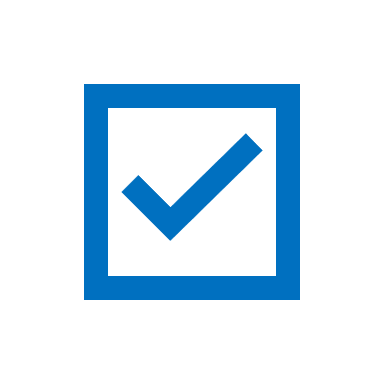 Redesign the process to capture and
report the required data
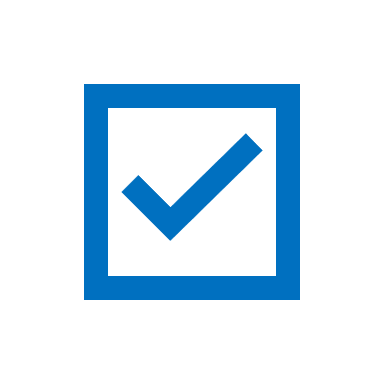 Modify or customize UI / forms
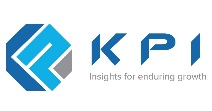 11
What are the changes in software?
Example 1: Unclaimed Recoverable VAT
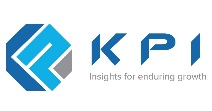 12
What are the changes in software?
Example 2: Withholding Tax
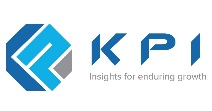 13
CT Calculations
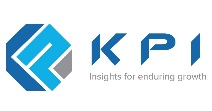 14
System readiness
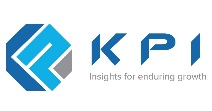 15
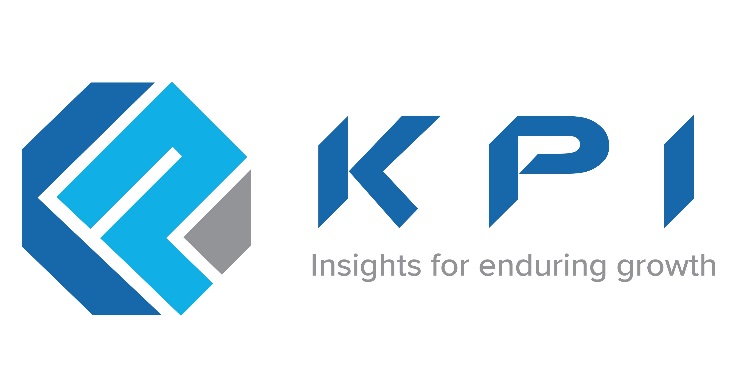 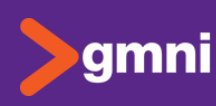 An Independent member of
16
17